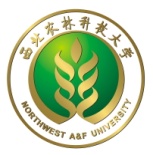 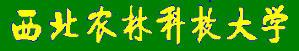 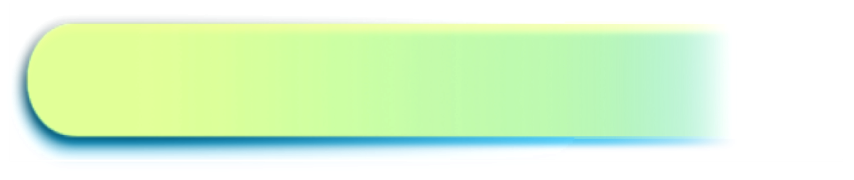 种子学
种子检验学实验
马守才  博士/副教授
西北农林科技大学农学院
Email:mashoucai@nwsuaf.edu.cn
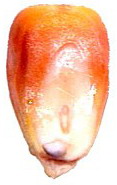 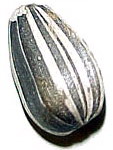 实验五  种子水分测定标准法和电子仪器速测法
一、目的要求
(1)掌握低恒温烘干法与高恒温烘干法的测定水分的方法及操作技术。
(3)了解电阴式和电容式速测仪的构造原理和使用方法。
二、实验原理
随着加热箱内空气温度不断上升，箱内相对湿度降低，种子样品温度也随着上升，种子内水分受热汽化，样品内部蒸汽压大于箱内干燥空气压，种子内水分向外扩散，并汽化，经过一段时间，根据减重法即可求得水分。
3
三、材料和用具   （见实验过程）
四、方法和步骤
1．高恒温烘干法(130～133℃烘箱法)
    (1)把烘箱的温度调节到140～145℃。
    (2)样品盒置于103土2℃烘箱中约l h左右，冷却后称量，记下盒号和重量。
    (3)送验样品中取出15～25 g种子进行磨碎
    (4)称取试样两份，每份4.5～5.0g，并加盖。
4
(5)放人烘箱内，保持130～133℃，不超过土2℃，烘干1 h。
    (6)取出，将盒盖盖好，冷却称重，记下结果。
    (7)结果计算,
   若一个样品两次测定之间的容许差距不超过0.2％，则用两次测定的算术平均数来表示，否则，需重做两次测定。
5
2.电容式水分测定仪(PM888型)
  (1)测量植物种子种类与水分范围
  能测小麦、玉米、大麦、大豆、绿豆、谷子、高粱、油菜籽、红小豆、花生仁、精米和稻谷12种作物种子的水分，多数作物种子含水量在6％～30％，小麦、玉米和大麦为6.0％～40.水分在20％以内测量准确度为土0.5％。
6
(2)使用操作
    ①按开关键接通电源。
    ②按选择键，选择品种编号。
    ③将料斗套在样品杯上，装入样品，正好一杯。
    ④按测量键，小数点间隔闪亮，开始倒人样品。
    “Pour”消失，小数点闪亮4次后，显示水分值与测量次数。若水分超出测量范围，高时显示“FFF”，低时显示“AAA”。
7
⑤倒掉样品，重新进行。
    ⑥按平均键，仪器将显示平均值与测量次数。按平均键后，再测定水分时，测量次数将从1开始计算。
    ⑦测定完毕，关闭电源。
8
五、作业
    1．种子水分测定的必要性如何?
    2．简述高恒温烘干法测定种子水分的步骤，计算样品含水量。
9